Spazio per loghi istituzionali
Titolo
Nome Cognome, Nome Cognome, Nome Cognome

Affiliazione
Eventuali immagini relative alla tematica
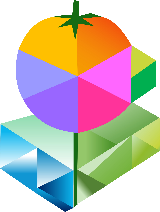 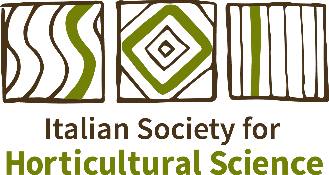 II Convegno Nazionale 
di Orticoltura e Floricoltura
1
Spazio per loghi istituzionali
Grazie per l’attenzione
Eventuali immagini relative alla tematica